Q1 Who
Drag the words for the person into the oval
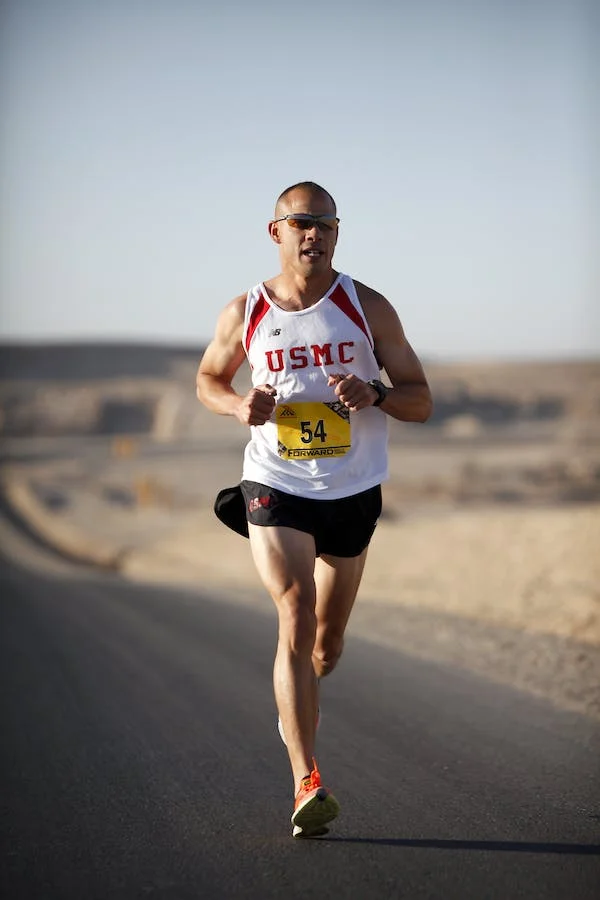 is  reading?
Who
is  reading.
The man
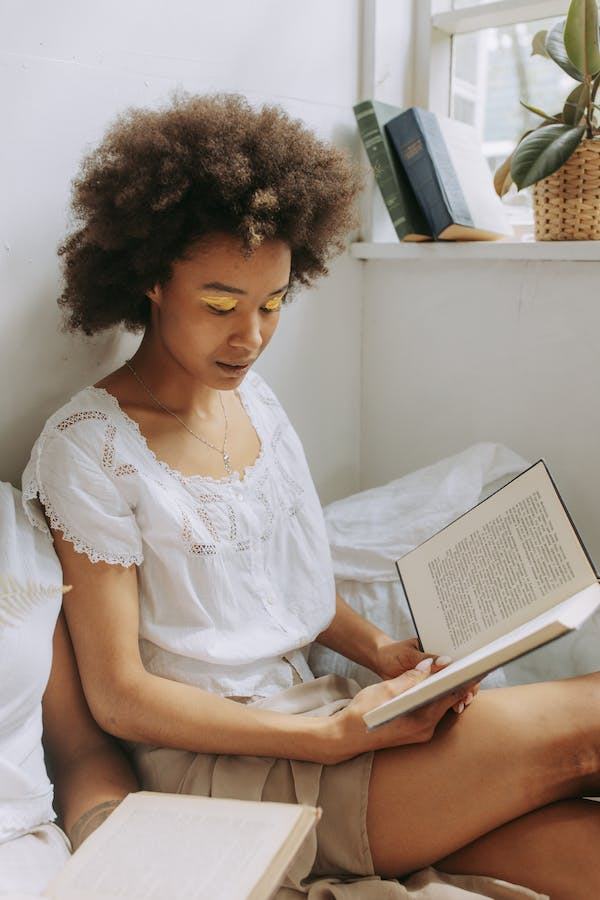 Who
is  running?
is  running.
The lady
Drag the words for the person into the oval
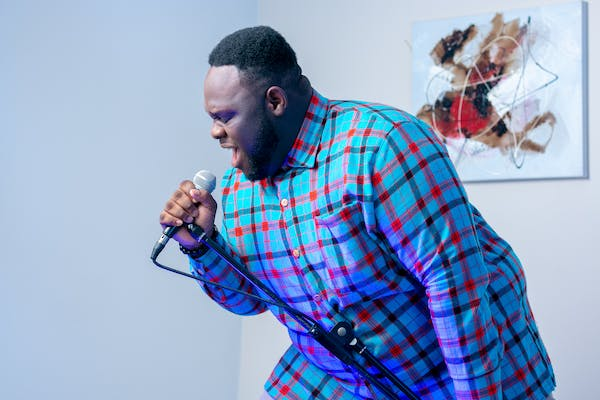 is  singing?
Who
is  singing.
The man
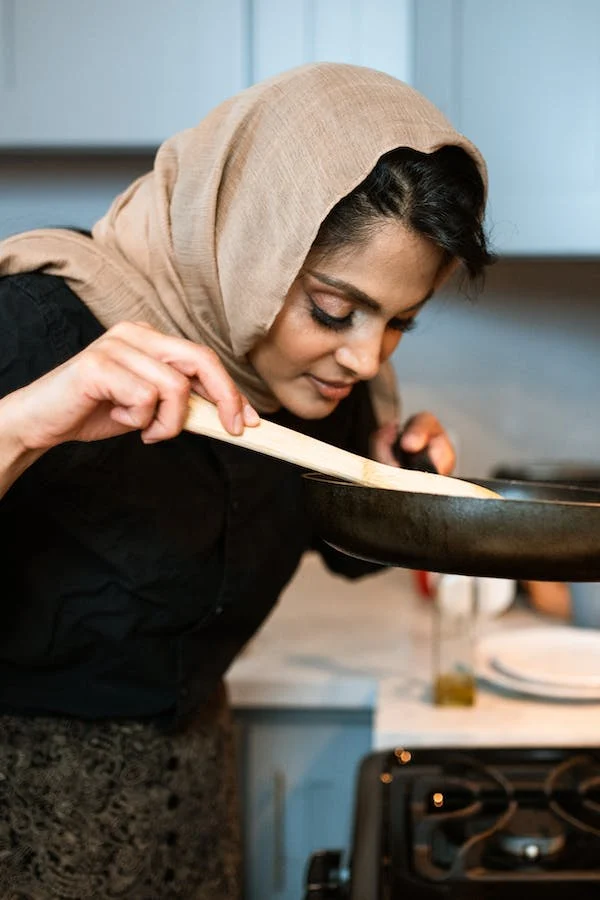 is  cooking?
Who
is  cooking.
The lady
Drag the words for the person into the oval
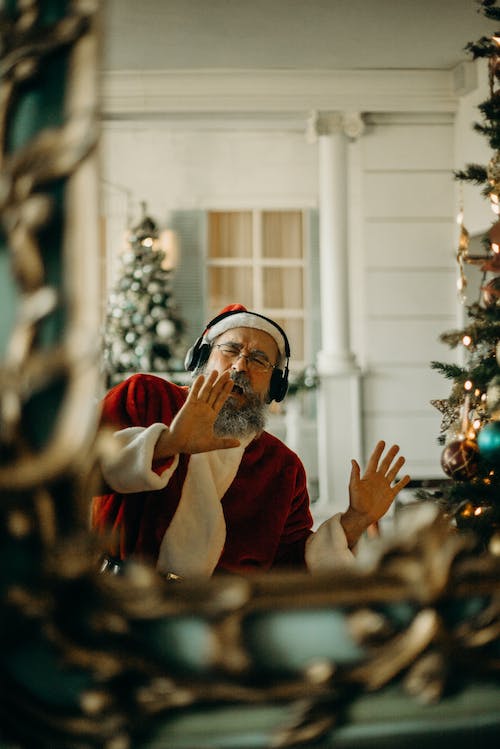 is  singing?
Who
is  singing.
Santa
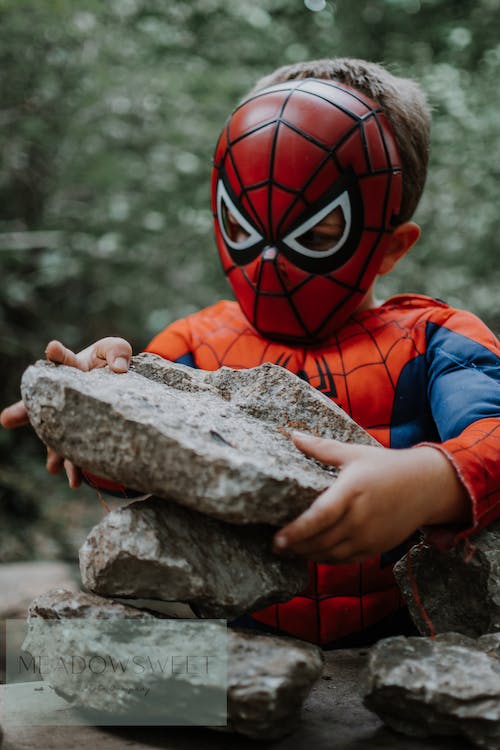 is  building?
Who
is  building.
Spiderman